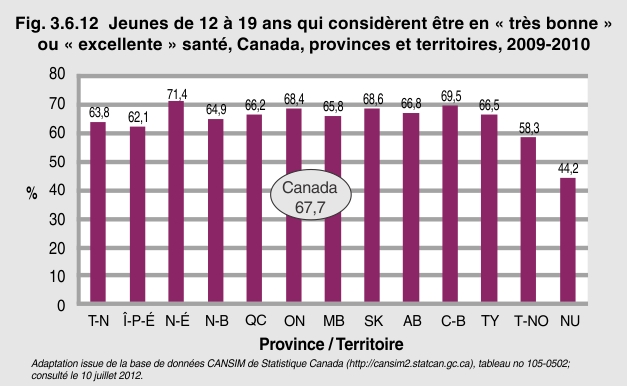 [Speaker Notes: Selon l’Enquête sur la santé dans les collectivités canadiennes de 2009-2010, près de 68 % des jeunes de 12 à 19 ans se disent en « très bonne » ou « excellente » santé au pays. Le taux est le plus élevé en Nouvelle-Écosse (71,4 %), et le plus faible au Nunavut (44,2 %).]